CMPE 180AData Structures and Algorithms in C++September 15 Class Meeting
Department of Computer EngineeringSan Jose State UniversityFall 2020Instructor: Ron Mak
www.cs.sjsu.edu/~mak
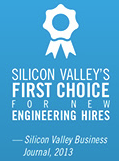 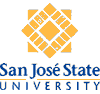 Assignment #3: Sample First Solution
Put the full names into a vector.

Loop to read the input file one line at a time.

For each line, loop through the names vector to search for each name.
2
Assignment #3: Sample First Solution, cont’d
void search_lines(ifstream& input, const vector<string>& names)
{
    string line;
    int line_number = 0;

    // Loop over each line of the input file.
    while (getline(input, line))
    {
        // For each line, loop over each name.
        for (int i = 0; i < names.size(); i++)
        {
            string name = names.at(i);
            int index;
            // Is the entire name in this line? If yes, print it.
            index = line.find(name);
            // Yes: Print it.
            if (index >= 0)
            {
                print_name(line_number, index, name);
            }
        }
        line_number++;
    }
}
WarAndPeace-NoNameSplits.cpp
3
Assignment #3: Sample Final Solution
Now for each input line, when we search for each name, we must check:

Is the entire name on the line?
Hooray, we have a match!

Is the first name at the end of the line?
Check that only blanks follow the first name.
Remember the line number and position of the first name.

Is the last name at the start of the line?
If we had remembered the line number and position of the first name at the end of the previous line, then we have a match!
4
Assignment #3: Sample Final Solution, cont’d
Split each full name into its first and last name.
Store the first names in vector first_names and the last names in vector last_names.

How can we “remember” that you had matched a first name at the end of the previous line?

Maintain a vector prev_line_indexes where the first element is for the first full name, the second element is for the second full name, etc.
Initialize each element of the vector to -1.
5
Assignment #3: Sample Final Solution, cont’d
While searching for a name in an input line:

If we match the first name at the end of the input line, set the corresponding element of vector prev_line_indexes to the index of the first name. Otherwise, don’t change the element’s value.

If we match the last name at the beginning of the input line, check if the corresponding entry of vector prev_line_indexes is a positive index. If so, we have a match. Reset the vector entry to -1.
6
Pointers
Pointers are an extremely powerful feature of C and C++ programs.
You would not be a competent C or C++ programmer if you did not know how to use pointers effectively.

Pointers can also be extremely dangerous.
Many runtime errors and program crashes are due to misbehaving pointers.
Pointers are a prime cause of memory errors that cause programs to crash.
Signal 11 (SIGSEV) AKA segmentation fault
7
An int vs. Pointer to an int
A graphical representation of an int variable named num and its value:


A graphical representation of a pointer variable named ptr that points to the int value of a variable named num:
num
5
ptr
5
num
8
Declaring and Assigning Pointers
After the following statements are executed:


We have this situation:
int  num = 5;
int *ptr = &num;
ptr
5
num
9
Pointers are Addresses
To declare that a variable is a pointer, use a * before the variable name:



ptr can point to an int value
ptr2 can point to a double value

The statement                           assigns the address of variable num to pointer variable ptr
Make ptr point to the value of variable num.
int *ptr;
double *ptr2;
& is the address-of operator
ptr = &num;
10
The Dereferencing Operator
int  num = 5;
int *ptr = &num;
To get the value that pointer ptr is pointing to:


Now the * is the dereferencing operator.
“Follow the pointer to get the value it’s pointing to.”

We can use *ptr in an expression.
Example: The result of *ptr + 2 is the value 7.
*ptr
ptr
5
num
11
The Dereferencing Operator, cont’d
int  num = 5;
int *ptr = &num;
In the above example, both *ptr and num refer to the same value 5.

What happens if we execute the statement?



Now both num and *ptr are 9.
*ptr = 9;
ptr
ptr
5
9
num
num
12
A Pointer Declaration Warning
You can declare several pointer variables in one line:

How many pointer variables do we have?
Only ptr1 is a pointer to a double value. ptr2 and ptr3 are simple double variables.
double *ptr1, *ptr2, *ptr3;
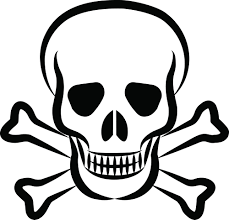 double* ptr1, ptr2, ptr3;
13
Point to Nothing
Initialize a pointer variable to point to nothing:

Assign a pointer to point to nothing:



It is a serious runtime error to dereference a pointer whose current value is nullptr.
Your program will abort (abruptly terminate).
int *iptr = nullptr;
string *strptr;
    ...
strptr = nullptr;
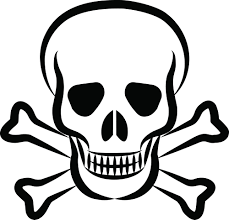 14
Break
15
The new Operator
So far, all our variables have names and are created automatically when we declare them:

We can also create nameless variables.
The new operator returns a pointer to the variable it just created.
This is ideal for pointer variables.
int num;
int *ptr = new int(42);
ptr
42
a nameless variable
16
The delete Operator
If your program creates nameless variables, then it must remove them from memory when the program no longer needs them.

Delete from memory the nameless variable that ptr points to:


This will not set ptr to nullptr.

Attempting to access deleted memory is a serious runtime error that can abort your program.
delete ptr;
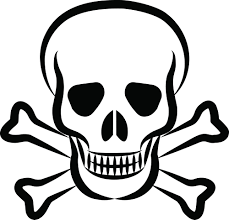 17
Memory Leaks
If your program doesn’t get rid of all the nameless variables it created, those variables clutter up memory, and therefore you are said to have a memory leak.
18
Pointer Parameters
We can pass a pointer by value to a function:


In the function, we can change the value of the variable that ptr1 points to.

We can also pass a pointer by reference:


Now in the function, we can also change what variable ptr1 points to.
Ugly syntax!
void foo(int *ptr1, double *ptr2);
The value of 
ptr1 itself
does not change.
void bar(int* &ptr1, double* &ptr2);
19
Use typedef
Use typedefs to simplify pointer notation:



Now you can use IntPtr in place of int *and DoublePtr in place of double *
typedef int    *IntPtr;
typedef double *DoublePtr;
void foo(IntPtr ptr1, DoublePtr ptr2);
void bar(IntPtr& ptr1, DoublePtr& ptr2);
20
Using Pointers to Pass-by-Reference
C programmers used pointers to pass parameters by reference.
Example:

A call to the function needed the address of the corresponding argument:



Because parm points back to the actual argument, the function can use *parm to change the value of the actual argument (arg in this example).
function baz(int *parm);
int arg;
baz(&arg);
21
Pointers and Arrays
An array variable is actually a pointer variable.



The array/pointer variable points to the first element of the array.
int a[3];
p
a
a
int a[3];
int *p;
p = a;
Or:
int a[3];
int *p = a;
22
Pointer Arithmetic
p
a
The following expressions all access the third array element:
int a[3];
int *p;
p = a;
a[2]
p[2]
*(p+2)
*(a+2)
Avoid writing
the last two!
What is *p+2 ?
23
Pointer Arithmetic, cont’d
p
a
Use a pointer to iterate through an array.
In the above example, variable p initially points to the first element of the array.
After p++, variable p points to the second element.
And after another p++, variable p points to the third element.
int a[3];
int *p;
p = a;
24
Dynamic Arrays
Up until now, whenever we declared an array, we explicitly gave its size.
Example:

But suppose we don’t know until run time how many elements we need.
Example: At run time, your program reads in a count of names, and then the names. You want to create an array that can hold exactly that many names.

You can use a dynamic array (instead of a vector).
int a[10];
25
Dynamic Arrays, cont’d
If the size of the array you want is in variable n whose value you don’t know until run time, use the new operator to create an array of size n.

Use a pointer variable to point to the first element of the dynamic array.


When you’re done with the array, use the special form of the delete operator to remove the array from memory:
string *names = new string[n];
delete[] names;
Demo
26
Dynamic Arrays, cont’d
#include <iostream>
#include <string>

using namespace std;

int read_names(string* &names);
void print_names(string *names, int count);
int main()
{
    string *pet_names = nullptr;
    int count = read_names(pet_names);
    print_names(pet_names, count);
    delete[] pet_names;
    return 0;
}
DynamicArray1.cpp
27
Dynamic Arrays, cont’d
int read_names(string* &names)
{
    int count;
    cout << "How many? ";
    cin >> count;
    names = new string[count];  // create the dynamic array

    // Loop to read the names.
    for (int i = 0; i < count; i++)
    {
        cout << "Name #" << i+1 << "? ";
        cin >> names[i];
    }
    return count;
}
28
Dynamic Arrays, cont’d
void print_names(string *names, int count)
{
    string *p = names;  // p also points to the names array
    // Print the names forwards.
    cout << endl << "Names printed forwards:" << endl;
    while (count > 0)
    {
        cout << *p << endl;
        count--;
        p++;  // point p at the next array element
    }
    // p now points beyond the end of the array. Do not dereference!

    // Print the names backwards.
    cout << endl << "Names printed backwards:" << endl;
    do
    {
        p--;  // point p at the previous array element
        cout << *p << endl;
    }
    while (p != names);
}
29
Demo
Two-Dimensional Dynamic Array
A two-dimensional dynamic array is a dynamically allocated one-dimensional array of pointers, each of which points to the first element of a dynamically allocated one-dimensional dynamic array of values.

Think of each array of values as a “row” and therefore each element of the array of pointers points to the first element of a row.
The rows can all have the same length, or have different lengths.
30
Two-Dimensional Dynamic Array, cont’d
Example: A 3 x 4 dynamic array:





Variable rows is a pointer to a one-dimensional array of pointers to integers, each of which is a pointer to a one-dimensional array of integer values.
Dynamically allocated array
of pointers to integers
Pointer to a pointerto an integer
Dynamically allocated rows of integers (could be different lengths)
int **rows
int *
int
2
3
4
1
4
6
8
2
6
9
12
3
31
Two-Dimensional Dynamic Array, cont’d
DynamicArray2.cpp
#include <iostream>
#include <iomanip>
using namespace std;

int **make_mult_table(int row_count, int col_count);
void print_table(int **rows, int row_count, int col_count);
void delete_table(int **rows, int row_count, int col_count);

int main()
{
    int **table = make_mult_table(3, 4);

    print_table(table, 3, 4);
    delete_table(table, 3, 4);

    return 0;
}
32
Two-Dimensional Dynamic Array, cont’d
int **make_mult_table(const int row_count, const int col_count)
{
    // Dynamically allocate an array of pointers to integers.
    int **rows = new int*[row_count];
    // For each pointer to integer ...
    for (int r = 0; r < row_count; r++)
    {
        // ... dynamically allocate a row of integers.
        rows[r] = new int[col_count];
        // For each element of a row ...
        for (int c = 0; c < col_count; c++)
        {
            // ... calculate its value.
            rows[r][c] = (r+1)*(c+1);
        }
    }
    // Return the pointer to a pointer to an integer.
    return rows;
}
33
Two-Dimensional Dynamic Array, cont’d
void print_table(int **rows, const int row_count, const int col_count)
{
    // For each row of the table ...
    for (int r = 0; r < row_count; r++)
    {
        // ... get the pointer to the row of integers.
        int *row = rows[r];
        // For each element of a row ...
        for (int c = 0; c < col_count; c++)
        {
            // ... print it.
            cout << setw(3) << row[c];
        }
        cout << endl;
    }
}
34
Two-Dimensional Dynamic Array, cont’d
void delete_table(int **rows, const int row_count, const int col_count)
{
    // For each row of the table ...
    for (int r = 0; r < row_count; r++)
    {
        // ... delete the row pointed to by the row pointer.
        delete[] rows[r];
    }

    delete[] rows;
}
Demo
35
Use typedef, cont’d
Use typedefs to make your code clearer.
DynamicArray3.cpp
typedef int *TableRow;
typedef TableRow *RowArray;
RowArray make_mult_table(const int row_count, const int col_count);
void print_table(RowArray& rows, const int row_count, const int col_count);
void delete_table(RowArray& rows, const int row_count, const int col_count);
int main()
{
    RowArray table = make_mult_table(3, 4);
    ...
}

RowArray make_mult_table(const int row_count, const int col_count)
{
    // Dynamically allocate an array of pointers to integers.
    RowArray rows = new TableRow[row_count];
    ...
36
char* and char**
Recall that C programs didn’t have C++ style strings, but instead had arrays of characters.

The declarationis for a dynamic character array, a C-string.

If you have a dynamic array of C-strings, you need a pointer to a pointer of characters:
char *cstr;
char **cstr_array;
37
C++ Strings and Vectors are Better
Instead of C-strings, use C++ strings.

Instead of dynamic arrays, use C++ vectors.
A vector has a dynamic array hidden inside of it.
The vector manages the dynamic array for you.
38
names
rows
Assignment #4: Student Scores
90
100
85
"John Wayne"
"Frank Snooze"
Practice creating dynamic arrays.
99
100
"Mary Poppins"
39